«Чтобы пациент не потерялся»
Елена Гайдаренко 
Ирина Рублевская 
Александра Фотченкова
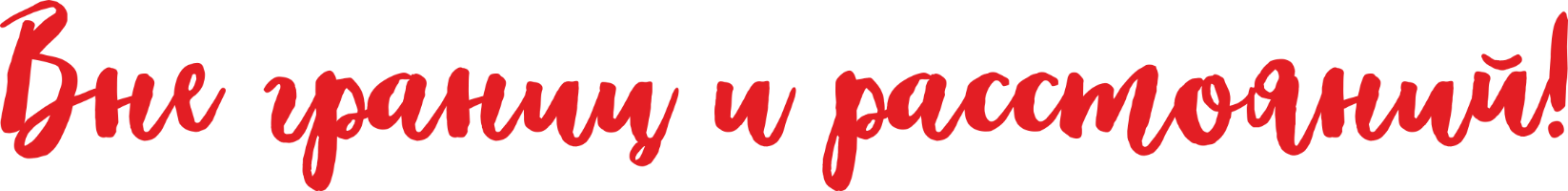 [Speaker Notes: Все проверить регалия]
Если у Вас владельцы с которыми:

«Не могу с ним спокойно говорить…»
«Они истерят/ орут/….- я это не переношу!»
Все хорошо на приеме, а потом Жалоб!»
«Откровенный косяк»- что делать?
[Speaker Notes: Тест вставить анонса с балфорума. Лена – где взять?]
Поговорим сегодня о таких разных 
владельцах наших пациентов
Тревожные
Кричат
Спасатели
Сомневающиеся
Все знают
В чем их особенность?
Как с ними разговаривать?
Почему они так делают?
[Speaker Notes: ок]
Тревожные
Кричат
Кейс 1
Кошка лет 2-3
Ходит по врачам ( кто-то терапевт, кто-то офтальмолог…)
Основная жалоба - “текут глаза”
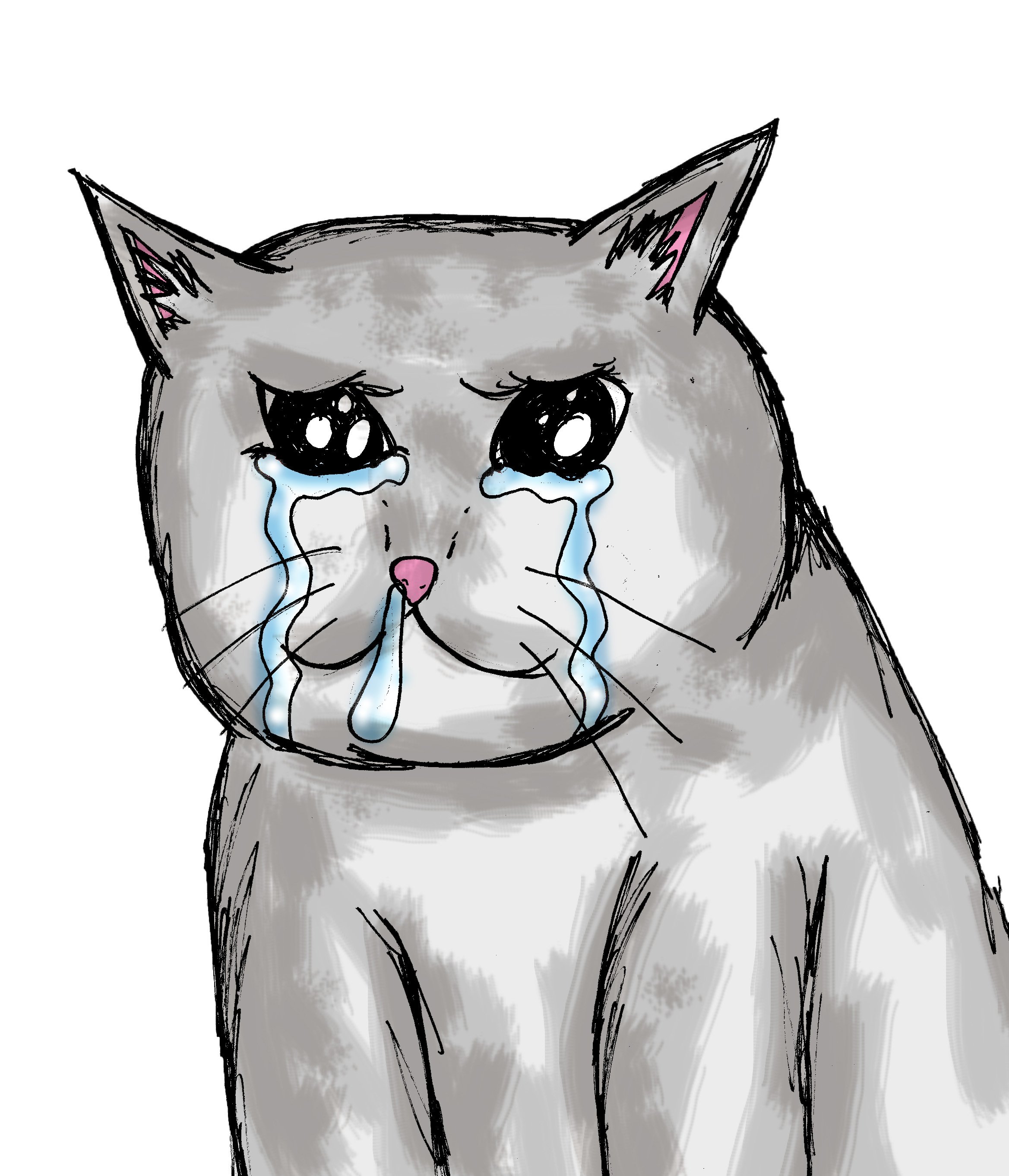 [Speaker Notes: ок]
Тревожные
Кричат
МОДЕЛИ общения ВРАЧ-КЛИЕНТ
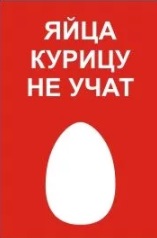 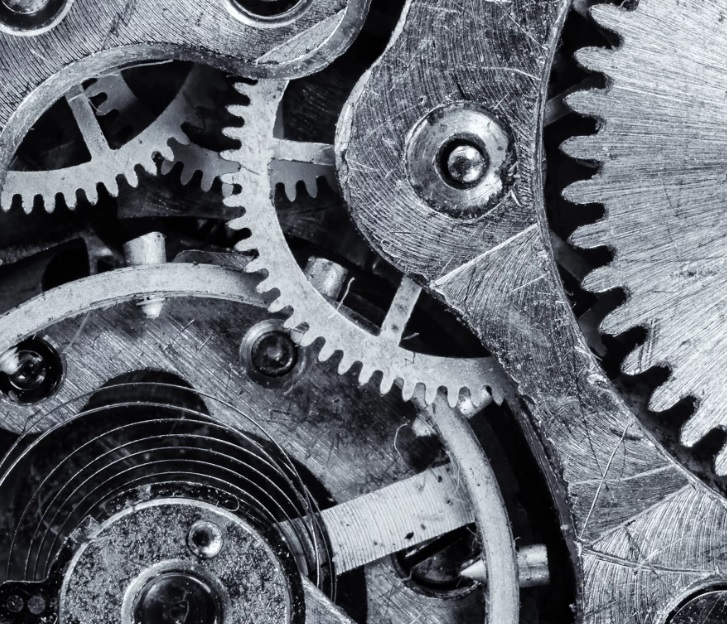 ИНЖЕНЕРНАЯ/
МЕХАНИСТИЧЕСКАЯ
ПАТЕРНАЛИСТСКАЯ
«Я знаю, что им надо знать»
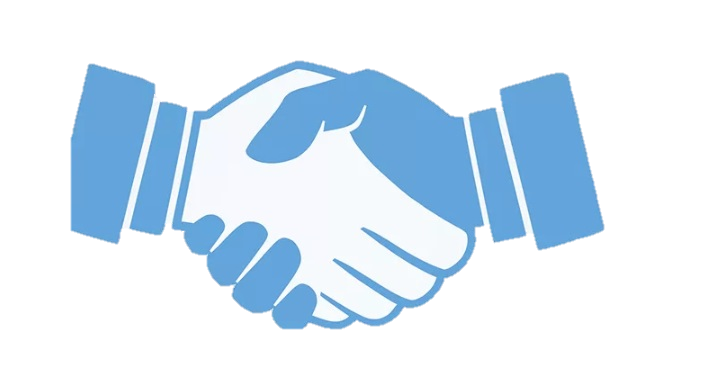 ПАРТНЕРСТВО
[Speaker Notes: ок]
Тревожные
Кричат
На чём строится партнерство?
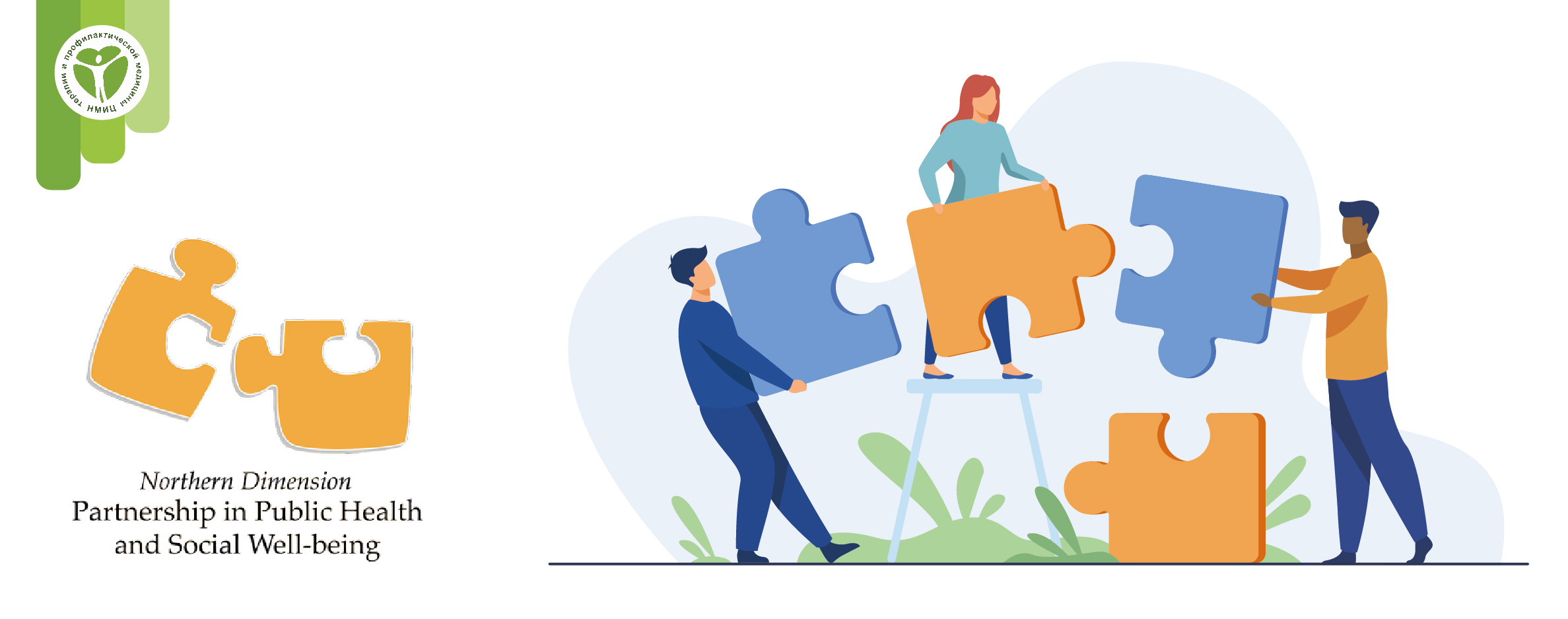 [Speaker Notes: ок]
Тревожные
Кричат
Медицинская коммуникация и наука
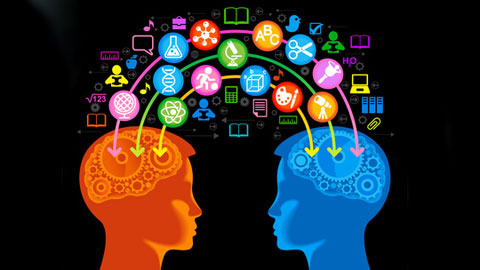 [Speaker Notes: ок]
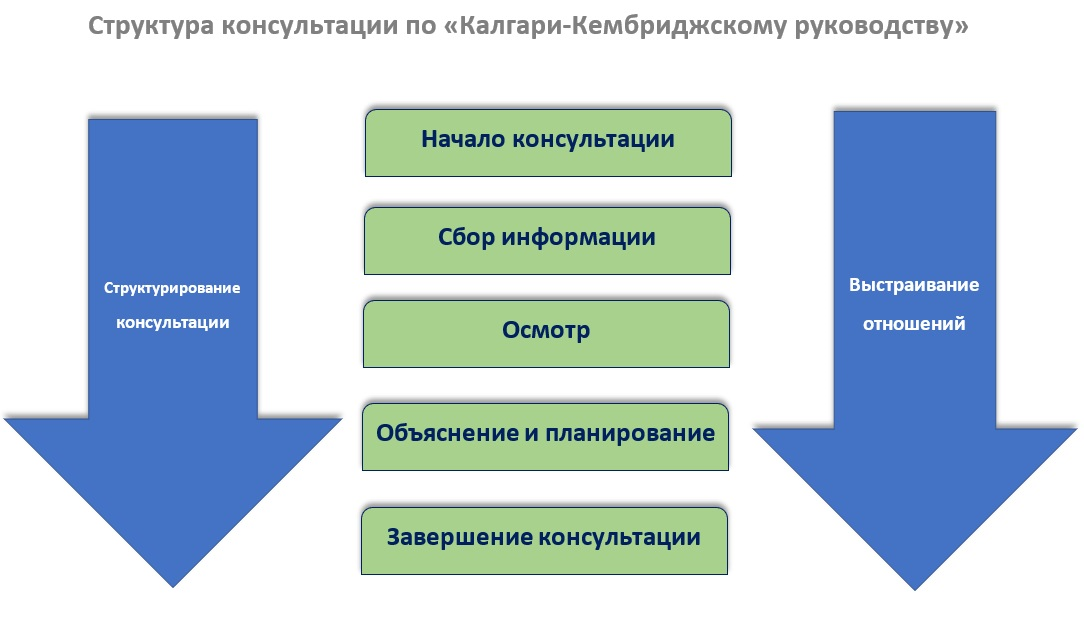 8
[Speaker Notes: ок]
Тревожные
Кричат
Кейс 2
В 15.15 в клинику «влетел» крупный мужчина …
…начал ругаться, стоя около стойки админа…

Мужчина требовал выдать ему его кошку, которую он принес  на кастрацию утром.
 Клиент негодовал и кричал, что ему не отзвонились, а обещали отдать кошку «после обеда». 


Как бы вы поступили, коллеги?
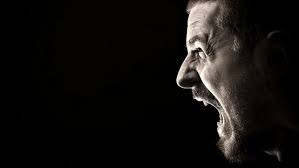 [Speaker Notes: ок]
Тревожные
Кричат
Обобщенная 
схема мозга
[Speaker Notes: Лена, что тут будет ?
Исправить]
Тревожные
Кричат
Обобщенная 
схема мозга
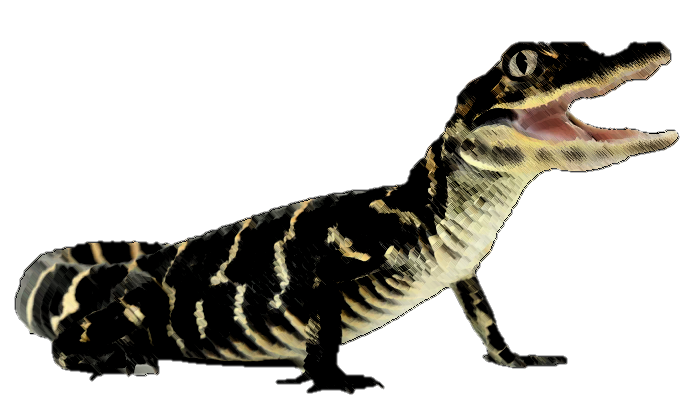 500 млн. лет назад
Инстинкты
[Speaker Notes: Лена, это полный слайд?
Нужно исправить]
Тревожные
Кричат
Обобщенная 
схема мозга
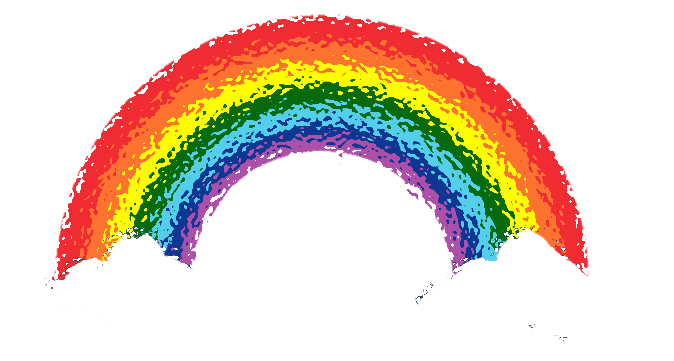 200 млн. лет назад
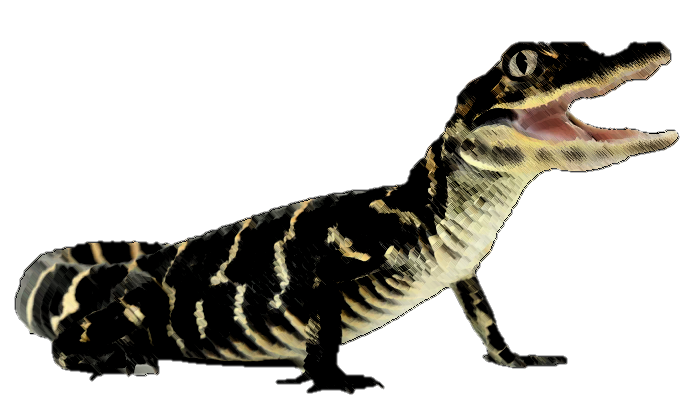 500 млн. лет назад
Эмоции
Инстинкты
[Speaker Notes: ок]
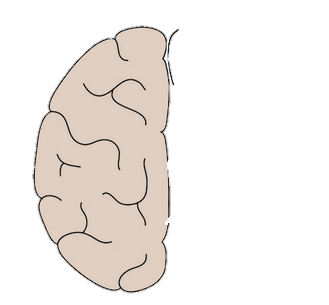 Тревожные
Кричат
Обобщенная 
схема мозга
Разум
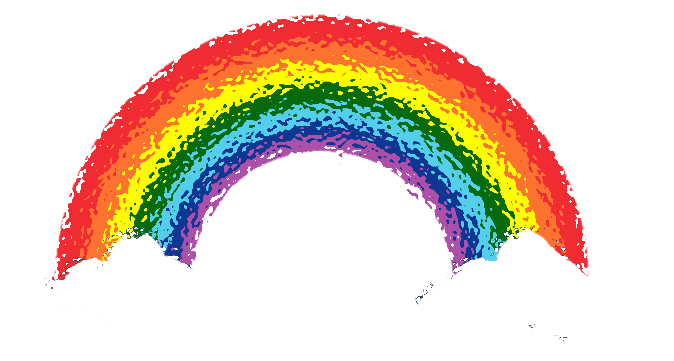 200 млн. лет назад
200 млн. лет назад
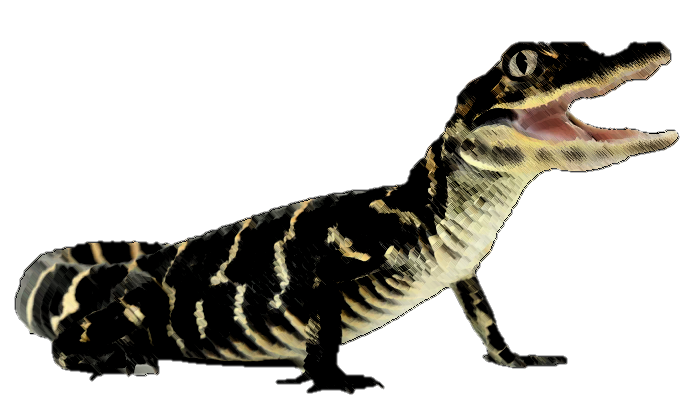 500 млн. лет назад
Эмоции
Инстинкты
[Speaker Notes: ок]
Тревожные
Кричат
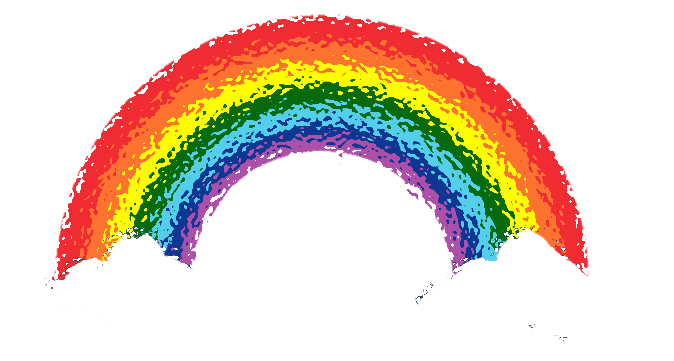 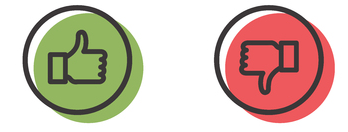 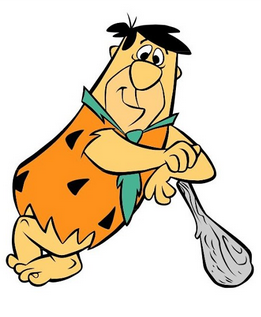 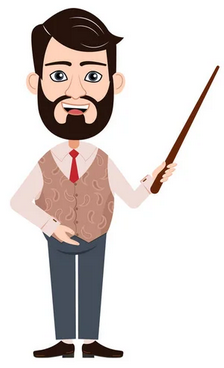 Система реагирования
на угрозы
Лимбическая 
система
[Speaker Notes: ок]
Тревожные
Кричат
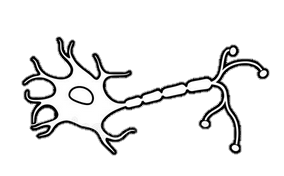 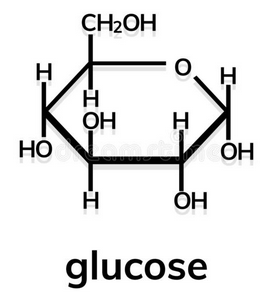 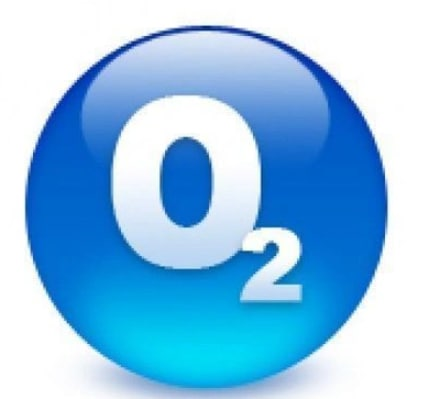 [Speaker Notes: Посмотри, можно картинки поменять ?]
Тревожные
Кричат
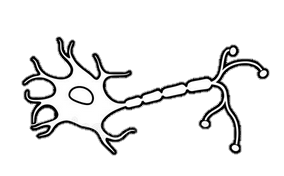 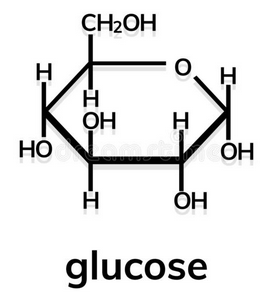 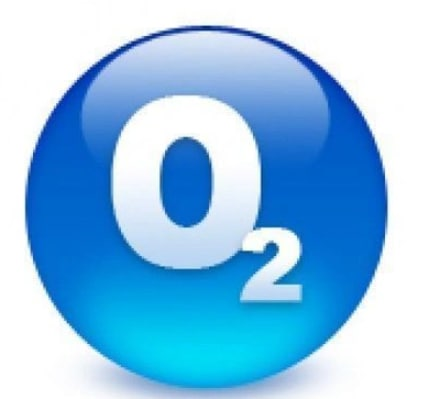 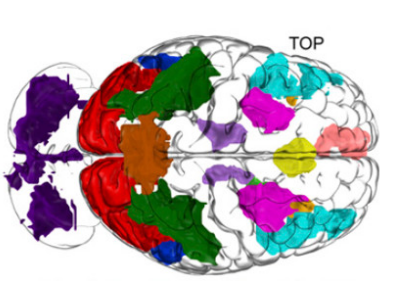 [Speaker Notes: Если можно 16 слайд, то этот меняю]
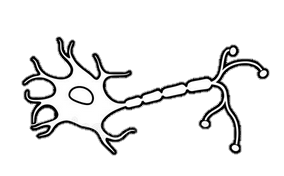 Тревожные
Кричат
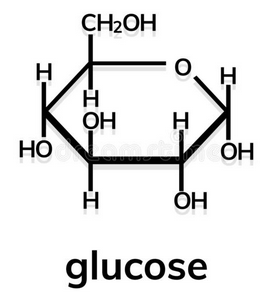 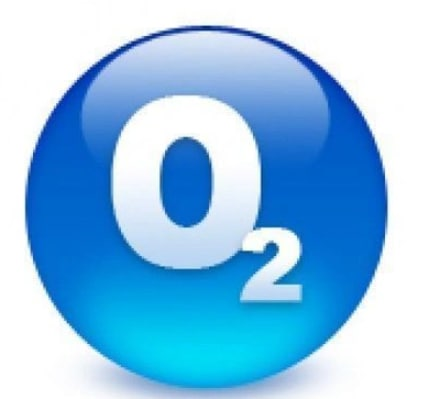 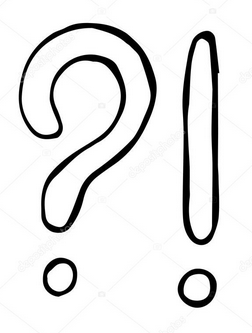 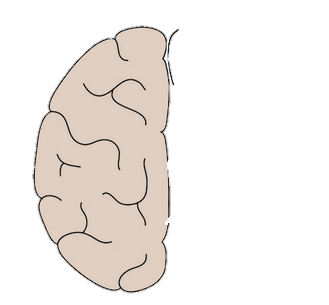 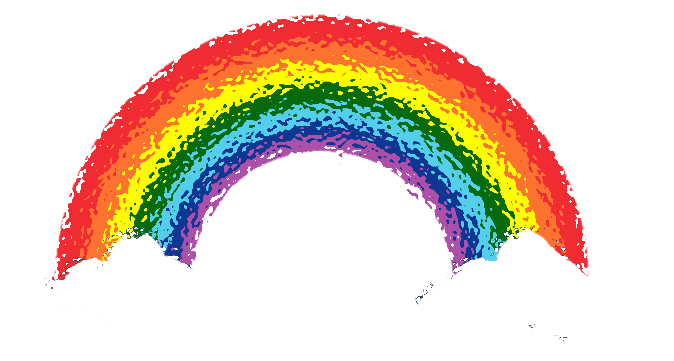 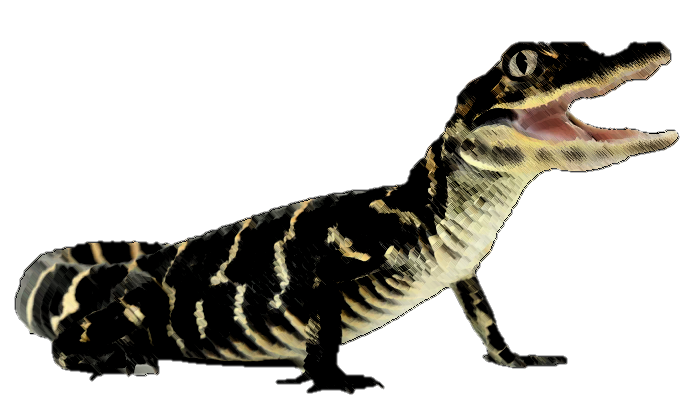 [Speaker Notes: Меняю?]
Тревожные
Кричат
Есть еще нюанс…
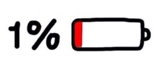 [Speaker Notes: ок]
Тревожные
Кричат
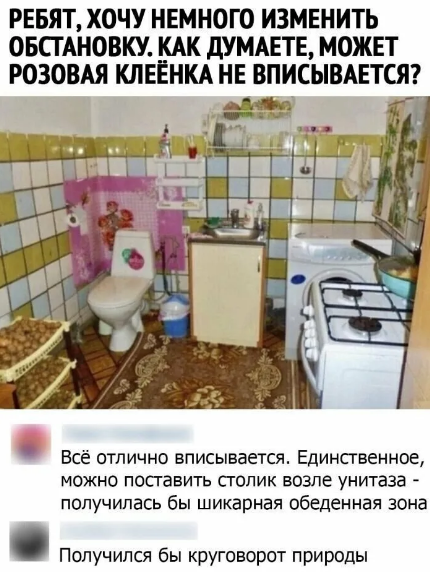 Уведите из холла
«со сцены»
[Speaker Notes: Вот тут мне нужны пояснения.]
Тревожные
Кричат
Дайте его «лимбической рептилии» 
выговориться
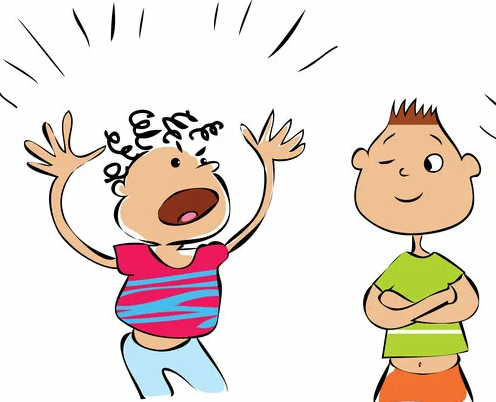 [Speaker Notes: Ира]
Тревожные
Кричат
Почему он кричит?
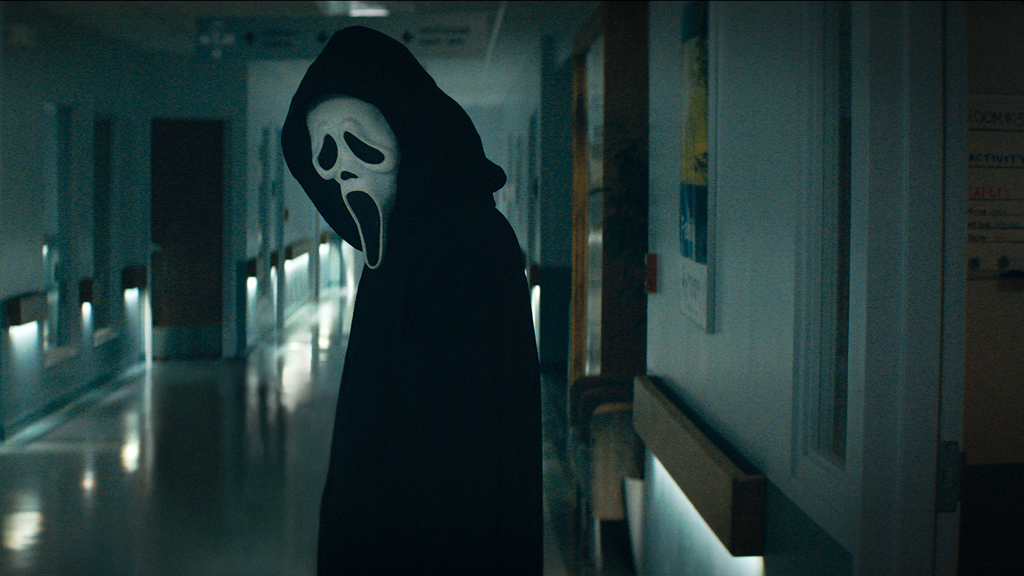 [Speaker Notes: Ира]
Тревожные
Кричат
Дайте, ему сказать=прокричаться

Используйте повторение услышанного 
– так он поймет, что его СЛЫШАТ!


Вы сказали 1, 2, …, …,
Что еще?
[Speaker Notes: ок]
Тревожные
Кричат
Когда  спросит ОН - отвечай))))

Нормальный разговор возможен, только после выхода на сцену 
Её Величества Префронтальной Коры
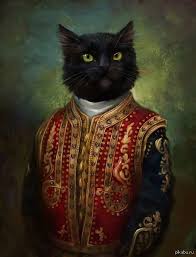 [Speaker Notes: ок]
Тревожные
Кричат
Кейс 3
Во время плановой, несложной операции, обожгли пушистую собаку: 

шпиц с ожогами на спине от коагулятора
нужна длительная терапия
ежедневные обработки
повязки, потом косметический дефект - рубец (не растет шерсть)
[Speaker Notes: Саша]
Тревожные
Кричат
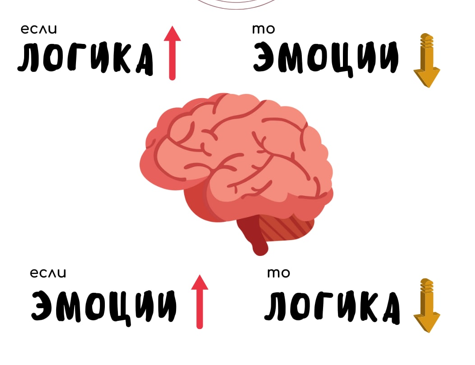 [Speaker Notes: Ира]
Тревожные
Кричат
Техника- «согласись с чем можно».
Да…

А с чем можно согласиться в нашей ситуации?
[Speaker Notes: Ира]
Тревожные
Кричат
После спросите, что конкретно/больше  всего его злит/пугает/…. 

в данной этой ситуации?
[Speaker Notes: Ира]
Тревожные
Кричат
Кейс 4
Поступил кролик среднего возраста по рекомендации из сторонней клиники для проведения операции на глазу. 

Кролика прооперировали, забрали на сутки в стационар, так как произошли осложнения во время операции (остановка дыхания).
Выписан кролик через сутки- стабильный(!)
Погибает по пути домой.

Владелец оставил заявку для руководства (много заявок, через почту, КЦ, звонок- кричал) -  «разобраться с работой врачей в клинике, вернуть деньги за оказанные не качественно услуги».
[Speaker Notes: Ира]
Тревожные
Кричат
«Сколько это будет стоит?»
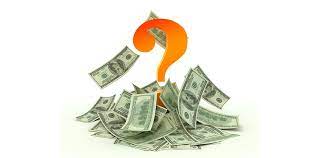 [Speaker Notes: Ира]
Тревожные
Кричат
«Сколько это будет стоит?»


Если владелец это спрашивает, это значит, 
что он хочет знать стоимость)))
Тревожные
Кричат
Свекла
Тревожные
Кричат
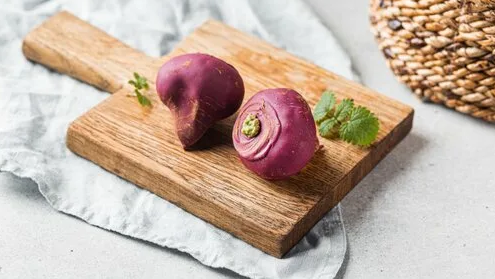 Тревожные
Кричат
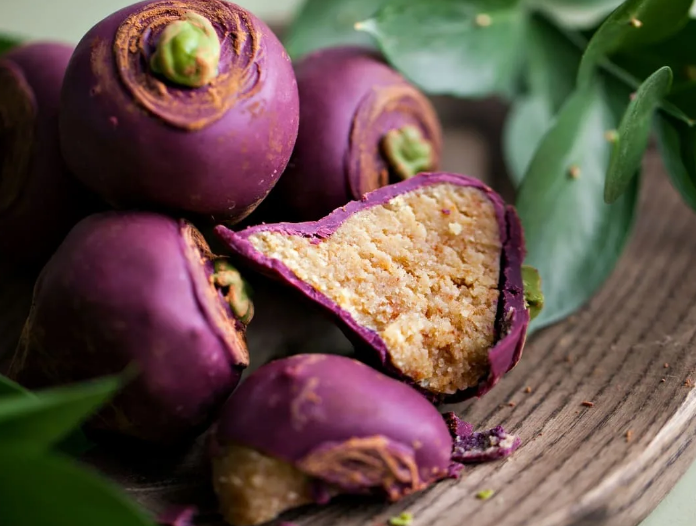 Тревожные
Кричат
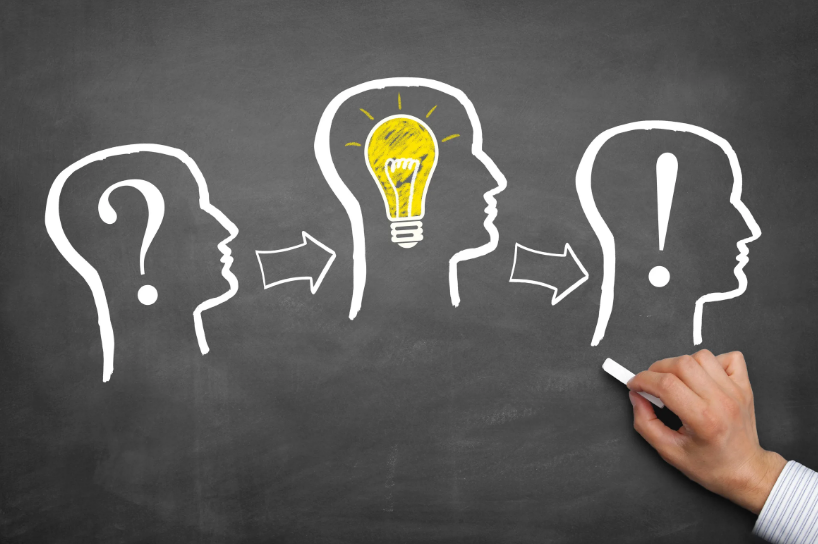 Наши догадки
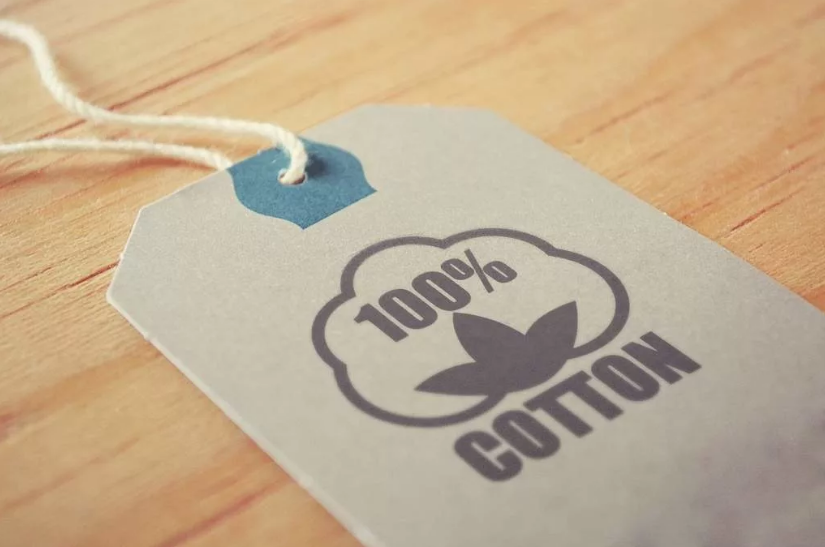 Г
Тревожные
Кричат
Кейс 5
Кот поступил в клинику с острой рвотой.
Анамнез, осмотр УЗИ , диагностика-  диагностическая лапаротомию по поводу непроходимости ЖКТ. 

Извлечен трихобезоар.

Кот наблюдался в стационаре и медленно восстанавливался. После дополнительной диагностики –холецистоцентез. 

После проведения процедуры кот не приходя в сознание после анестезии погиб на 3й сутки.
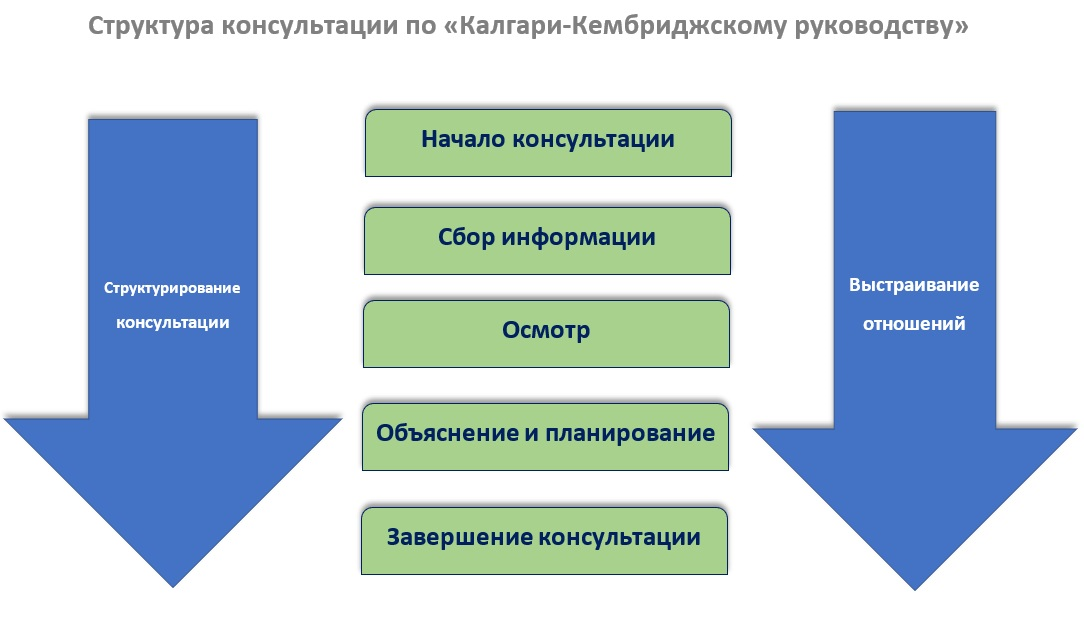 Тревожные
Кричат
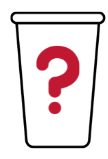 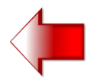 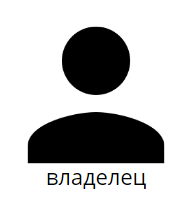 Эмоции?
Мысли?
36
[Speaker Notes: Научное обоснование системы]
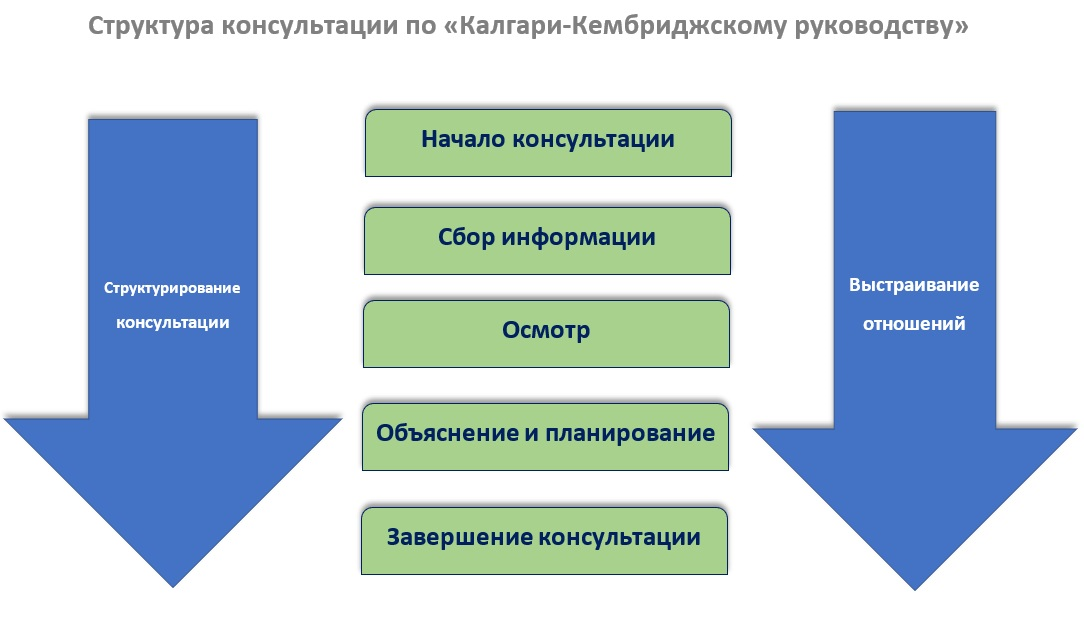 Тревожные
Кричат
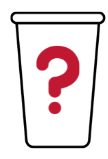 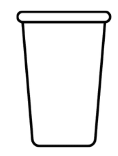 м
mix
м
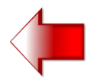 м
м
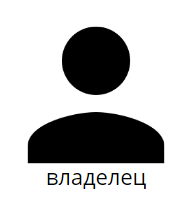 [Speaker Notes: Научное обоснование системы]
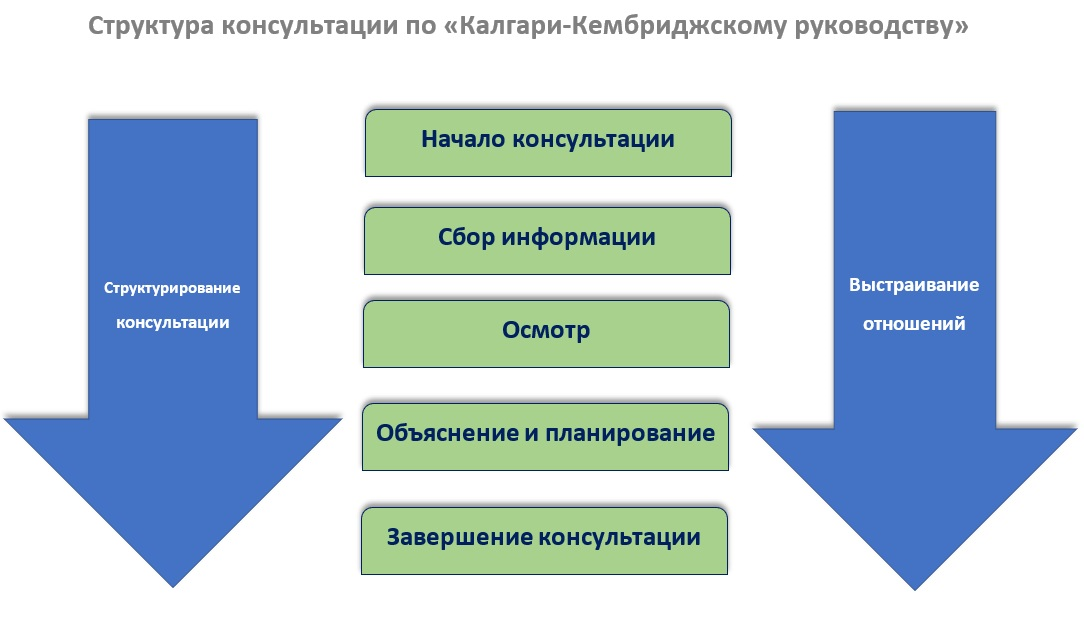 Тревожные
Кричат
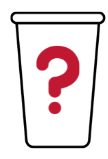 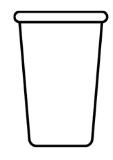 горстка
Радости

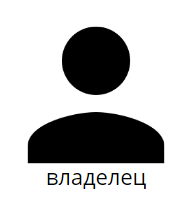 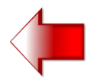 [Speaker Notes: Научное обоснование системы]
Тревожные
Кричат
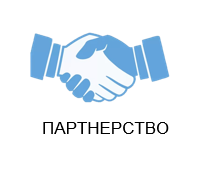 [Speaker Notes: Саша]
Тревожные
Кричат
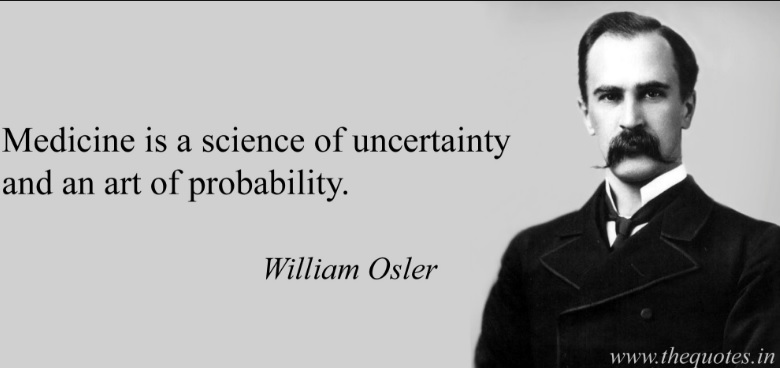 Медицина – это наука неопределенности 
и искусство вероятностей.
40
Сомневающиеся
Кейс 6
Кот, выявлен ВЛК или ВИК, не важно, волонтерский. 

- Самолечение - широко распространено среди волонтеров. 
- Получает 5 антибиотиков + куча Ереси
- Пытаются проследить эффект антибиотиков по ОКА крови. 
- Выясняется, что основное - лечат лейкоцитоз, пытаясь проследить влияние препаратов на эти симптомы. Также есть лихорадка, которую просто игнорят, купируя жаропонижающими.
- Не обследован (узи, рентген, моча и тд), НО! есть вирусная нагрузка…
Приходит на прием с запросом на подбор антибиотиков и противовирусной терапии
[Speaker Notes: Саша]
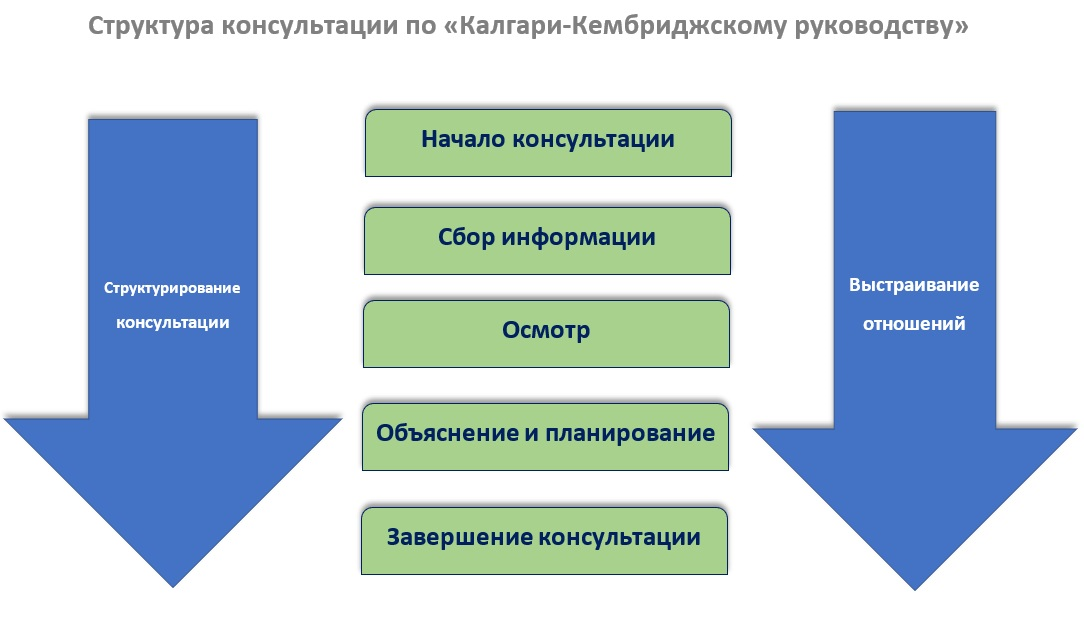 Сомневающиеся
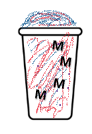 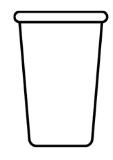 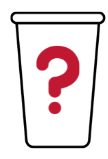 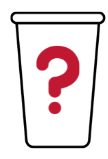 м
м
mix
мысли
м
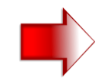 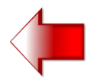 м
м
м
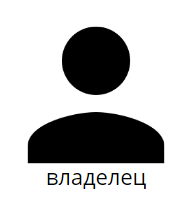 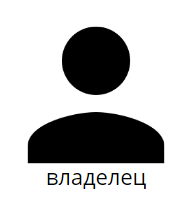 Ветеринарный врач/
Администратор/
Ассистент
Владелец
[Speaker Notes: Научное обоснование системы
Лена , это капец((((]
Сомневающиеся
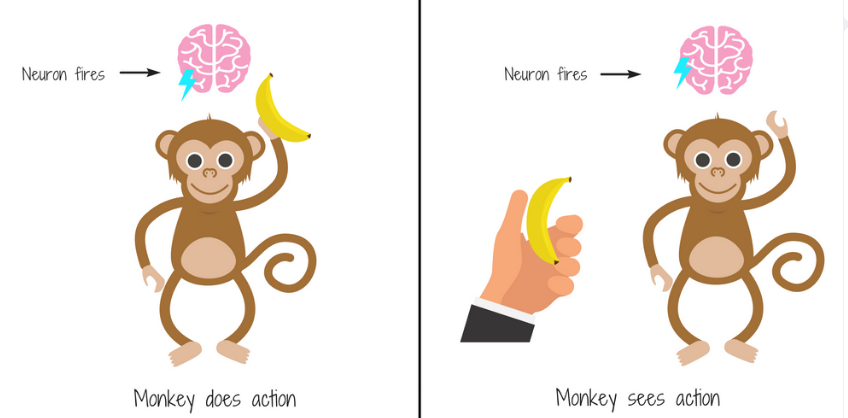 [Speaker Notes: Саша]
Сомневающиеся
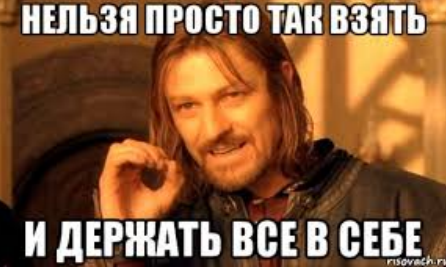 [Speaker Notes: Что ты хочешь этим слайдом сказать, он просто ну совсем не вписывается в концепцию(((]
т
Сомневающиеся
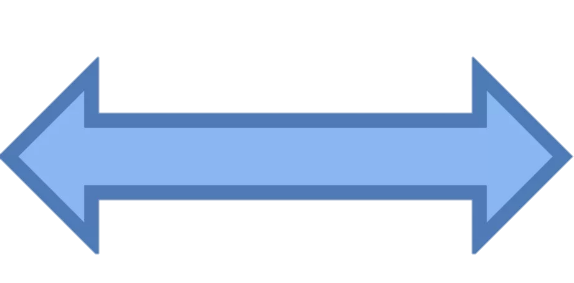 м
Э
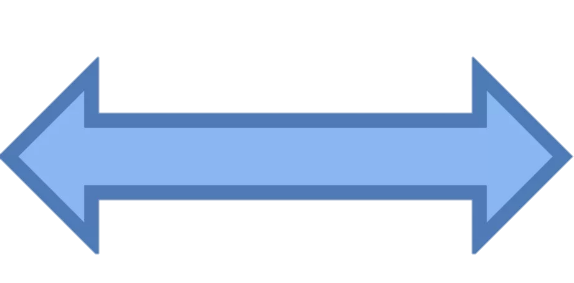 Сомневающиеся
Квадрат управления эмоциями
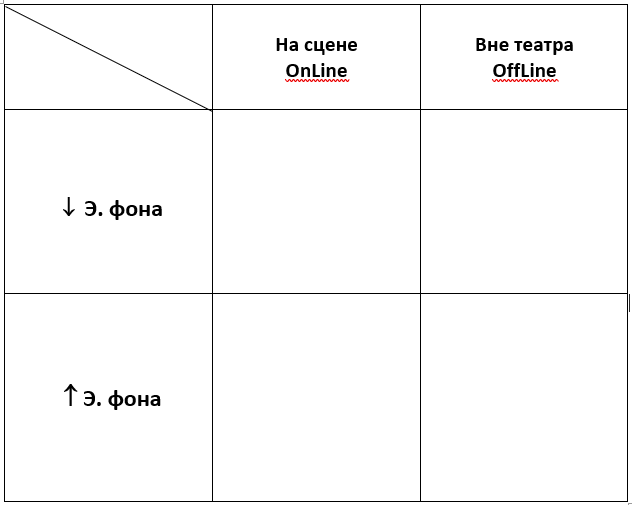 Сомневающиеся
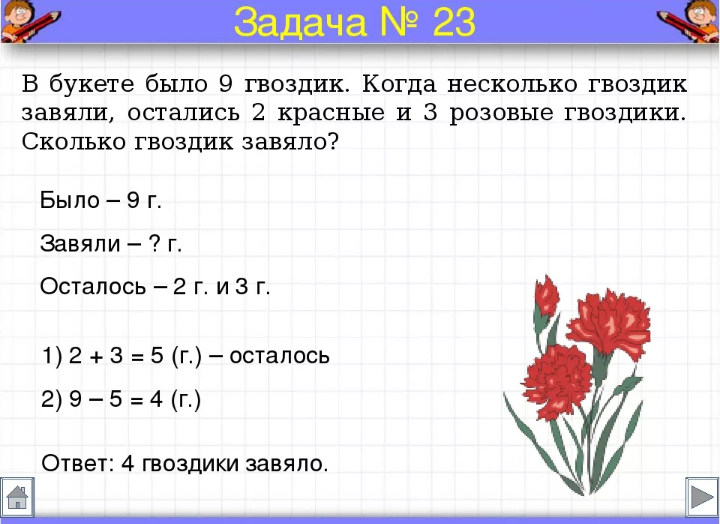 Измените 
восприятие))
Сомневающиеся
Работа со своими эмоциями))))
Сомневающиеся
Кейс 7
Собака бигль, 11 лет, не стерилизована. Наблюдается в клинике 2 года. 
Текущие заболевания:
Пододерматит, отит, рецидивирующие интертриго-  не стала лечиться у дерматолога
Заболевания глаз- не стала проходить диагностику
Излишний вес/полиурия/полидипсия- не стала проходить полностью все обследования
Периодические проблемы с ЖКТ- обращается при обострении- ограничения по рекомендации гастроэнтеролога не соблюдает.
Обратилась в очередной раз в клинику с полиурией.
Выявлен сахарный диабет и заподозрен ГАК
Прием проведен, диагностические тесты выполнены, лечение назначено.
Врач после- «я все рассказала сто раз! она не слушает и ничего не делает!»
Владелец- отрицает наличие заболевания, требует консилиум с главным врачом, сходила в другую клинику.
[Speaker Notes: Ира]
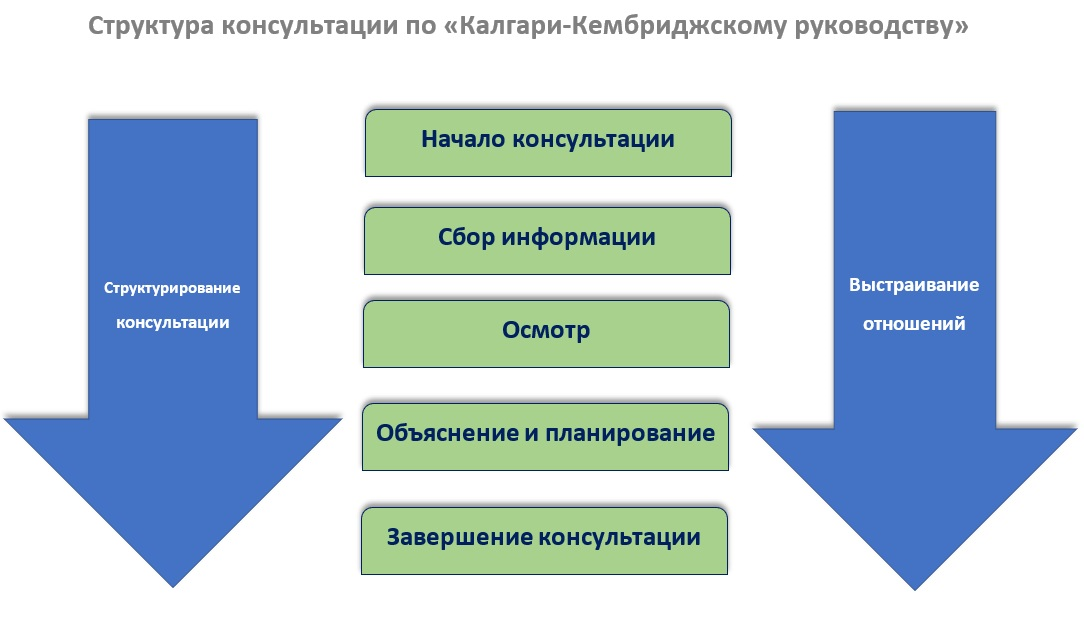 50
[Speaker Notes: ок]
Сомневающиеся
Объяснение и планирование
Прогноз по болезни
План действий 
step-by-step
Четкое понимание сроков:  
ответа на терапию
контрольных приемов
Согласование!
[Speaker Notes: Ира]
Сомневающиеся
Объяснение и планирование
Способ введения 
препаратов
Походы в клинику
..?
[Speaker Notes: Ира]
Сомневающиеся
Объяснение и планирование
САМОЕ ВАЖНОЕ!

Что нужно ЕЩЕ знать владельцу??

Как узнать??
[Speaker Notes: Ира]
Сомневающиеся
Объяснение и планирование
Спросить))
[Speaker Notes: Ира]
Сомневающиеся
Личные обиды? 

У другого человека свои причины
[Speaker Notes: Ира]
Сомневающиеся
Кейс 8
А точно ли нет пищевой аллергии?

А я вот почитала…

Я пришла анализы сдать…

Лечим Атопию уже год/два, даем Апоквель, а все не лучше.

Французский бульдог/мопс
Постоянные рецидивы отита и интертриго.
[Speaker Notes: Ира]
Сомневающиеся
Кейс 9
Вы наша последняя надежда!

Мы уже у всех были, и ничего не помогает, нам вас посоветовали.

Вы то нам и поможете!
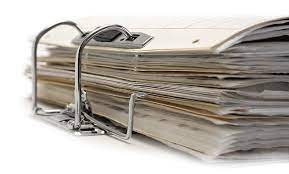 [Speaker Notes: Ира и лена]
Сомневающиеся
Долгосрочные и краткосрочные цели!

Ответ на терапию: 
как он выглядит, этот «ответ на терапию» ,
когда его ждать – точный срок, 




Каждый раз заключаем «новый» «контракт»
[Speaker Notes: Ира]
Объяснение и планирование
КАК?
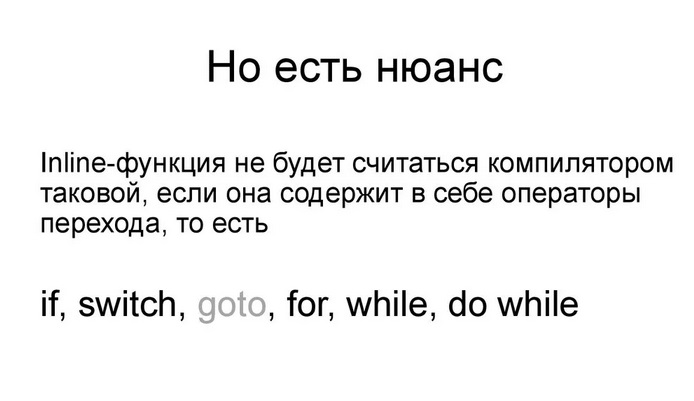 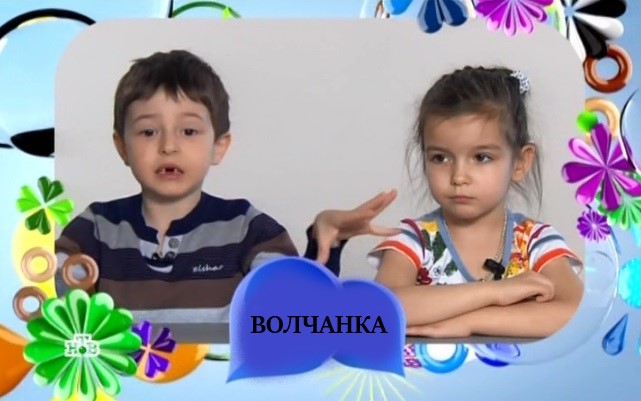 Объяснение и планирование
КАК?
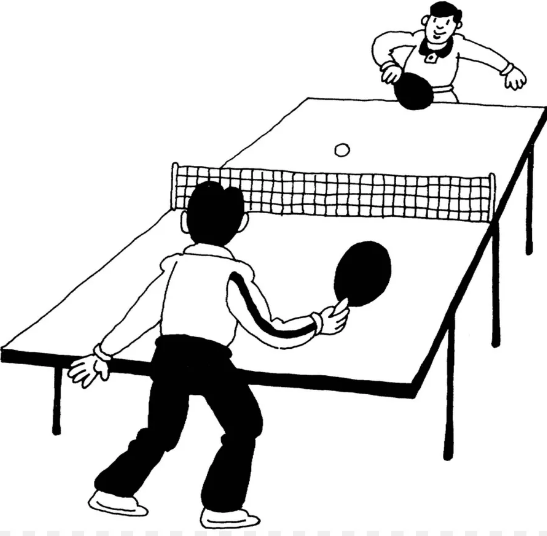 90 сек 
ПАУЗА 
90сек.
Все знают
Поговорим?!


Клиенты - врачи
Заводчики 
Владельцы с опытом
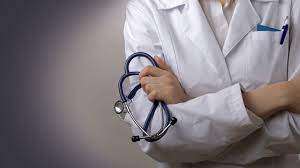 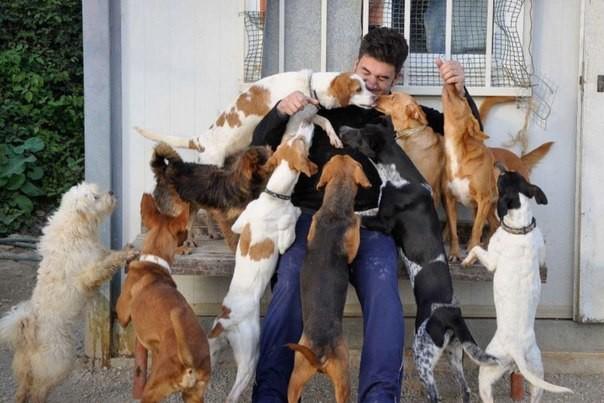 Когда ты слышишь ТО,
Что тебя откровенно БЕСИТ
Все знают
Крайне рекомендовано 
потренироваться ДО применения в живую
Повтори (верни) владельцу его слова (максимально 
близко к тексту)

2. Начни со слов типа: «Позвольте я проверю, вы сказали…»

3. Замолчите и ждите реакцию владельца. 
если все вы сделали верно, он ответит «ДА».

4. Выдержите паузу. Далее – в зависимости от ситуации.
Все знают
Как добавить радости в стаканЫ?
.
Спасибо тебе за…
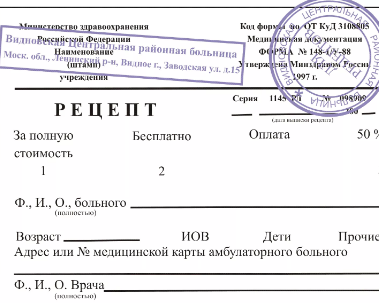 Себе по вечерам, перед сном, 
минимум 5 СПАСИБО МНЕ за…


Владельцу на приеме, находить, 
за что ИСКРЕННЕ можете похвалить и хвалить!
Все знают
Искренне!)))
[Speaker Notes: Ира]
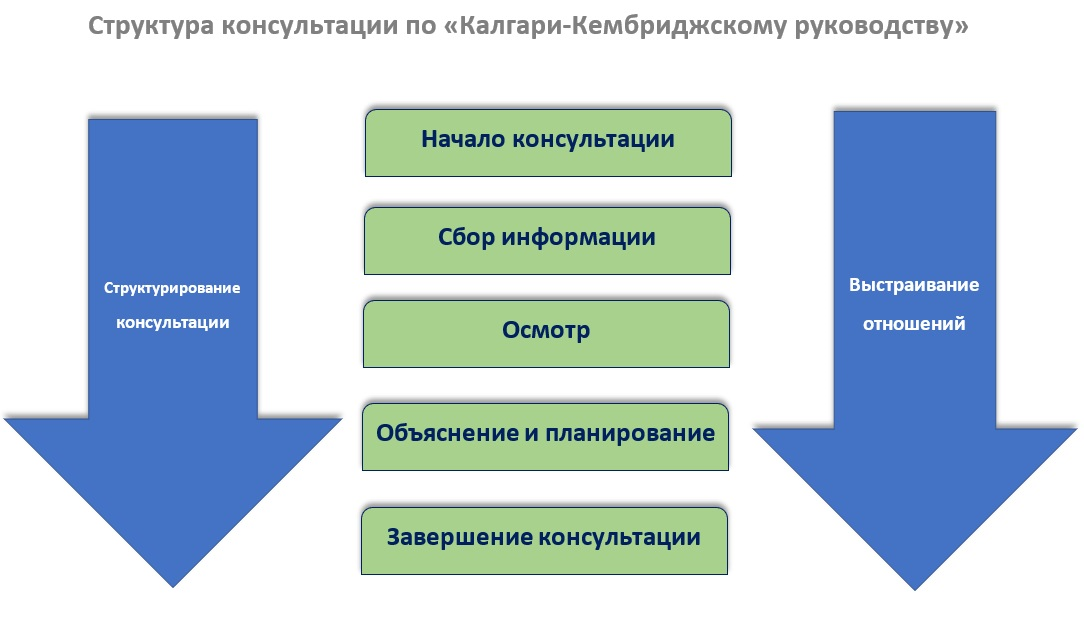 65
[Speaker Notes: ок]
Завершение приема
Все знают
Краткое резюме приема
Что делать, если пойдет не по плану
Есть ли вопросы?
Спасатели
Кейс 10
Спасение ради спасения

Не ради качества жизни животного.

Кот с ВЛК
Болевой синдром выраженный (патология костей, не диагностировано).
Пытались лечить:
антибиотикотерапия, обезболивание,  препараты от ВПК.
[Speaker Notes: Саша]
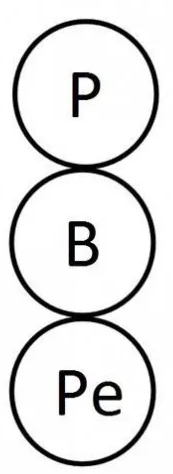 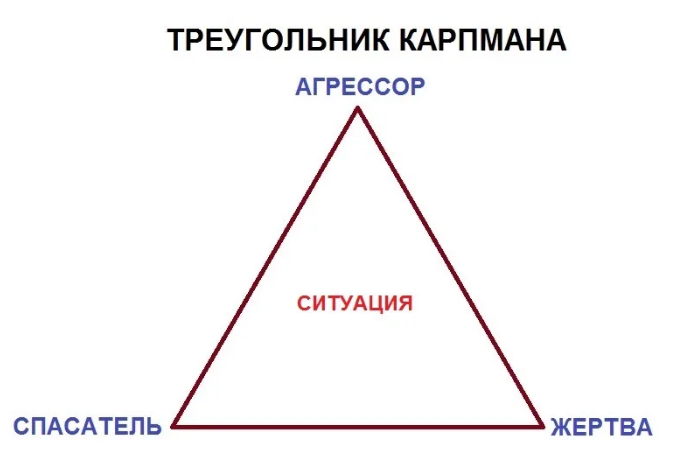 [Speaker Notes: Что тут???]
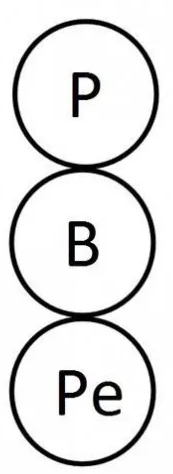 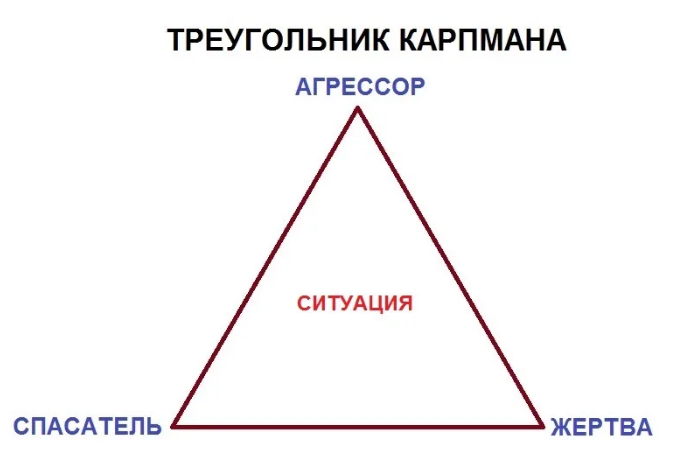 В треугольник заходить  ВРЕДНО!!!
[Speaker Notes: Что тут???]
Спасатели
Кейс 11
Обратная сторона 

- волонтерский кот, который лежал в коме несколько дней и выжил (травма). 

Консультации с хорошими специалистами,  финансирование любых обследований. 
Но синдром спасателя скорее присутствует. 
Здоровый кот в итоге.
[Speaker Notes: Саша]
Спасатели
Кейс 12
Подобранный котенок на улице - убегают из клиники, услышав цены
Не могут пристроить - возьмите себе, “ у вас что нет программ и приюта”. Хотят сделать доброе дело, не думая о последствиях и сложностях, не готовы брать ответственность на себя.
Кошка-летчица. Подобрали
а) Нет денег на стационар. Уходят из клиники или эвтаназия, хотя можно было бы помочь гипотетически. 
б) Допустим, положили в стационар. Дальше “у нас лапки” - например, когда нужно приложить усилия, чтобы найти кровь или донора, потратив свое время.
[Speaker Notes: Саша]
Спасатели
Кейс 11
Про эвтаназию.

Когда нам кажется, что уже пора…
разговоры о качестве жизни
что об этом думают владельцы
когда та “точка”, когда такое решение принять можно? 

Часто продолжают лечить, не решив для себя, когда пора отпустить, кажется что можно сделать что-то еще?
[Speaker Notes: Саша]
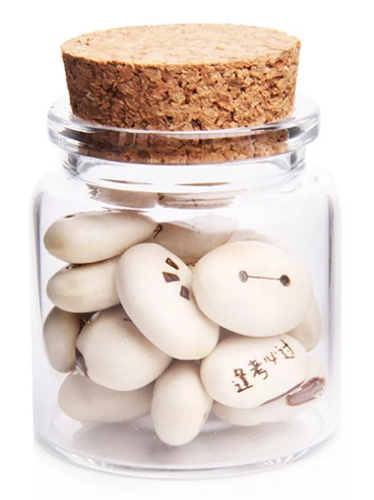 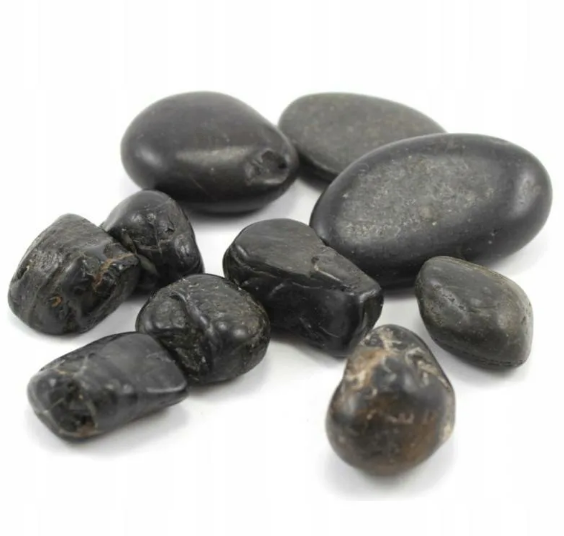 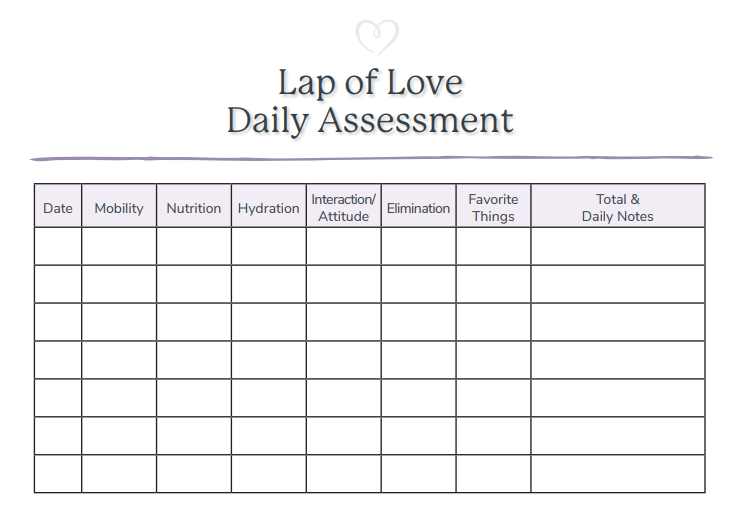 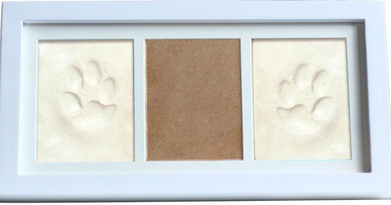 Проживать потерю и 
формировать теплые воспоминания
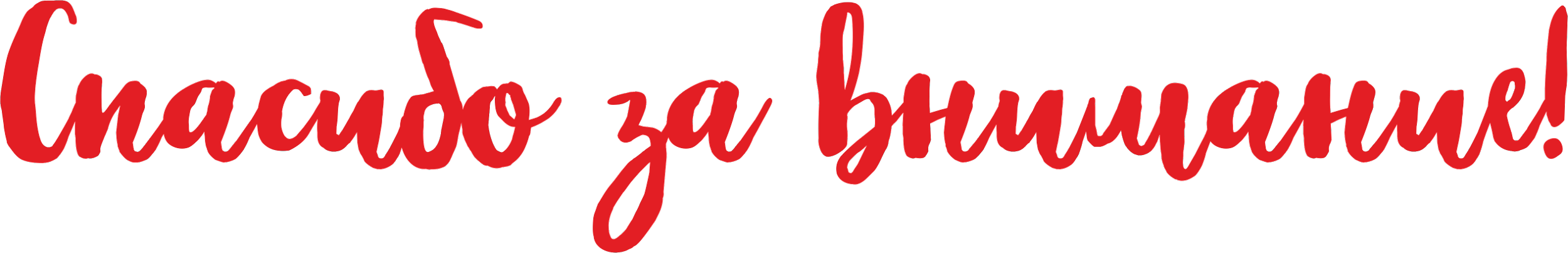 Елена Гайдаренко 
Тренер, ветеринарный врач, г. Санкт Петербург

Ирина Рублевская 
Ветеринарный врач дерматолог, Главный врач ВЦ«Ветерритория», Медицинский директор «Ветеринарный центр Ковчег», г.Москва

Александра Фотченкова 
Ветеринарный врач терапевт, «Веттерритория», г. Москва
[Speaker Notes: Вставить почты наши или иные контакты]